Mata Kuliah	: Rancangan Bisnis (Kewirausahaan Lanjut)
Kode		: LSE – 304
SKS		: 3 SKS
Pengantar Kewirausahaan
Pertemuan - 1
Tujuan Instruksional Umum	:
Mahasiswa dapat merancang ide kewirausahaan di bidang teknik sipil
Bobot Penilaian		:
Tugas			: 20%
Ujian Tengah Semester	: 40% (Proposal KBMI)
Ujian Akhir Semester	: 40% (Laporan Implementasi Bisnis)
Tim dosen	:
Agus Setiawan (W 1 – VII)
Freddy Jhon Philip (W VIII – XIV)
Kemana…?
Pendahuluan
Koq diberikan kuliah  kewirausahaan? Kenapa?
Alasan dasar diberikan kuliah KWH
Memberi bekal mahasiswa untuk berfikir kritis,  kreatif, inovatif, sistemik dan ilmiah
Memberi bekal mahasiswa ilmu pengetahuan  dengan modal “BISNIS”
“B I S N I S “
B	= BERBASIS ILMU
I	= INOVATIF
S	= STRATEGI
N	= NIAT YANG KUAT
I	= INFORMASI DAN	TEKHNOLOGI
S	= SUPEL
Kasus pengangguran di Indonesia
Jumlah pengangguran di Indonesia 10 %  adalah kaum intelek yg menyandang gelar  pendidikan perguruan tinggi.

Bahan Diskusi : Siapakah yang  bersalah;apakah mahasiswa, orang tua atau  pemerintah.?
Entrepreneur
< 2%
Jumlah
ur
LAPANGAN KERJA tdk sebanding dengan
PENCARI KERJA
17
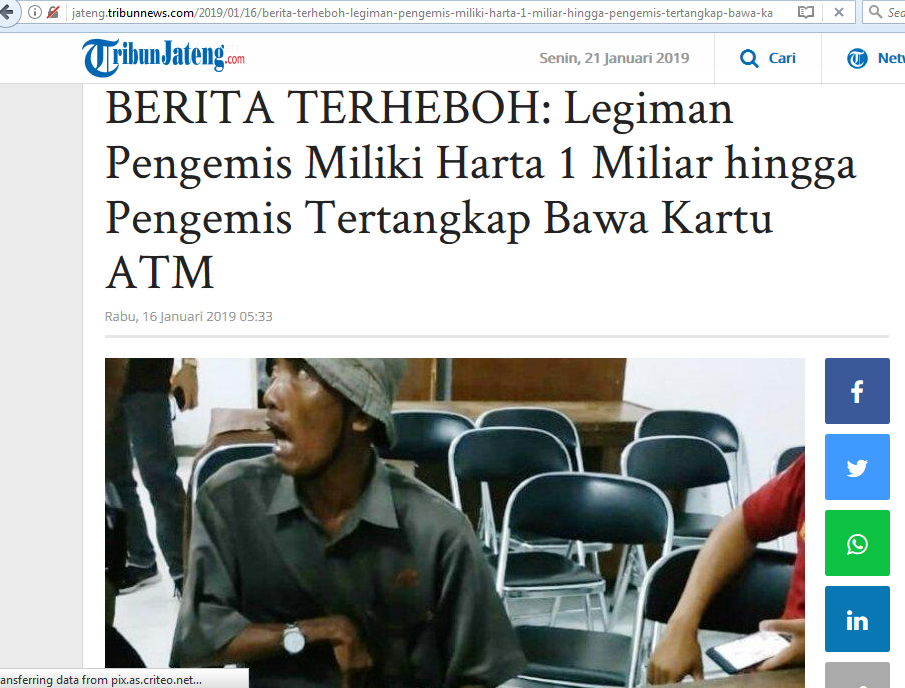 ▫	Kewirausahaan merupakan  disiplin ilmu yang dapat dipelajari  dan diajarkanserta independen.
▫	Kewirausahaan tidak hanya bakat  bawaan sejak lahir akan tetapi  dapat dipelajari dan  diajarkan.(Entrepreneurship are  not only born but also made)
Ciri-ciri sikap Wirausaha
Berani  Mengambil  Resiko Tinggi
Menerima  Umpan Balik
Kreatif &  Inovatif
Tanggung  Jawab pribadi
Memiliki Visi
Wirausaha
Memiliki  Tujuan  Berkelanjutan
Berpikir  Positif
Konsep diri  positif
Percaya Diri
Aktif, enerjik,  menghatgai  waktu
Mandiri
Resiko dalam berwirausaha
Ketidakpastian pendapatan
Kehilangan investasi
Pengorbanan untuk bekerja lebih lama dan lebih  keras
Tekanan mental yang tinggi
Dampak terhadap kualitas hidup
Menumbuhkan Mental Wirausaha
Komitmen Pribadi
Lingkungan dan Pergaulan Yang Kondusif  Pendidikan dan Pelatihan
Karena keadaan terpaksa  Proses Berkelanjutan
Menumbuhkan Mental Wirausaha
Melalui Proses Berkelanjutan
SUKSES  BERKELANJUTAN

Bertindak

Berlatih

Belajar
48
Let’s learn fromStarbucks Coffee
Berawal dari konsep bisnis yang unik
Berpikir besar
Think outside the box
Tidak segan untuk berpartner (with Barnes and  Noble)
Kreativitas dan Inovasi
0 Mirip namun pengertian berbeda
0 Kreativitas dapat dilihat dimana saja, dalam seni,  pertunjukan, bisnis, teknologi, pengobatan, ilmu  sosial, ilmu pasti dan lainnya
0 Elemen dasar kreativitas adalah keaslian dan  imajinasi
0 Kreativitas membantu lahirnya inovasi
0 Kreativitas memikirkan hal-hal baru
Inovasi
0 Perbaikan yang sudah ada
0 Berlaku untuk produk, proses produksi, model bisnis
0 Inovasi bukan penemuan (invention)
0 Inovasi mengerjakan hal-hal baru
0 Inovasi merupakan instrumen khusus wirausahawan,  sarana yang digunakan untuk mengeksploitasi  perubahan menjadi peluang untuk bisnis atau jasa  yang berbeda
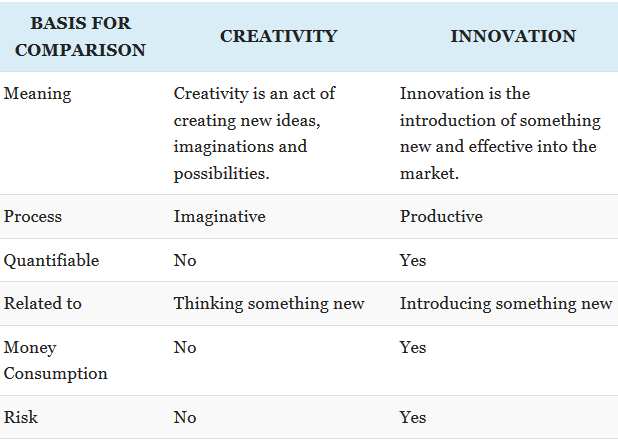 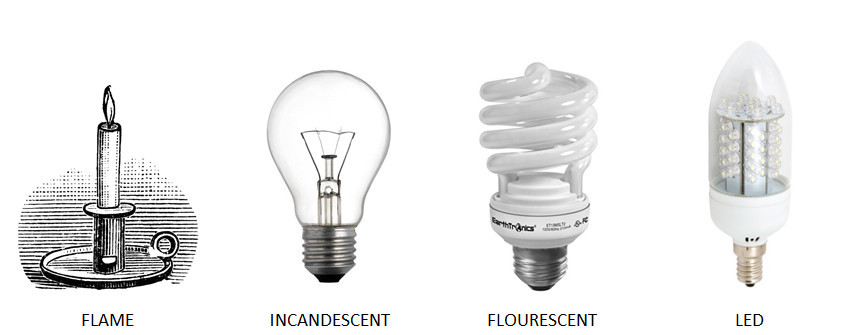 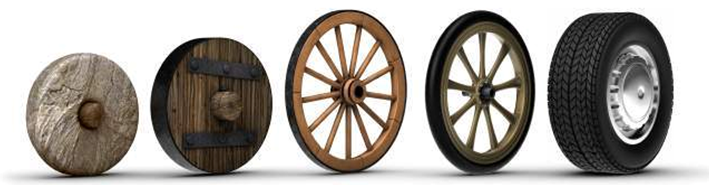 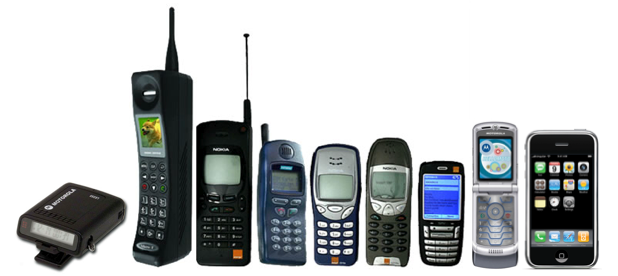 Penghalang kreativitas
0 Berpikir logis
0 Mengikuti aturan secara membabi buta
Penghalang kreativitas
0 Terus menerus bersifat praktis
0 Memandang permainan sebagai hal yang tidak  berguna
0 Menjadi terlalu spesialis (mengkotak-kotak an  pemikiran)
0 Menghindari ambiguitas
0 Takut terlihat bodoh
0 Takut salah dan gagal
0 Percaya bahwa dirinya tidak kreatif
Sumber ide-ide baru
0 Green trend
0 Energy saver trend
0 Organic orientation
0 Social trend
0 Health trend
0 Web trend
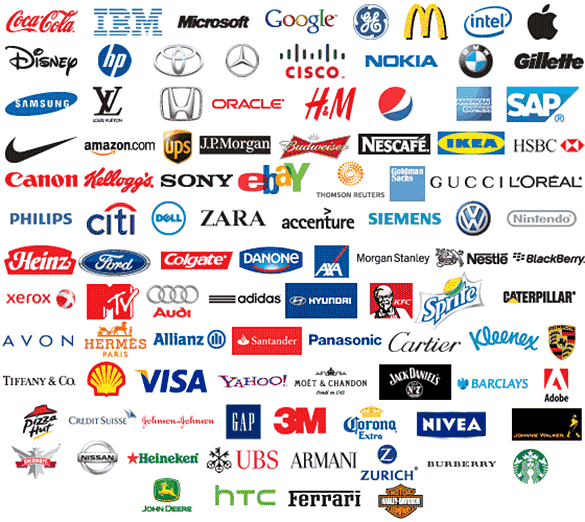 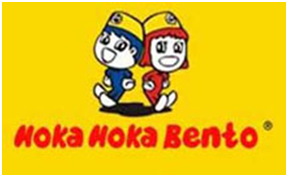 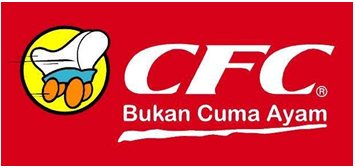 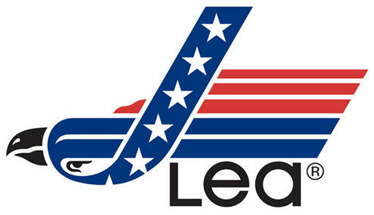 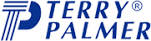 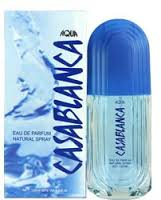 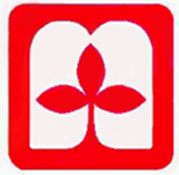 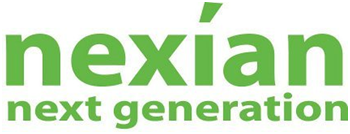 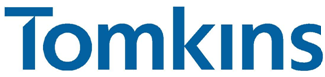 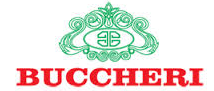 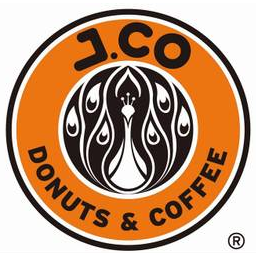 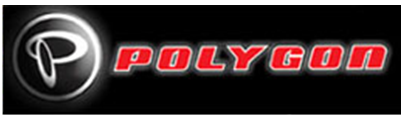 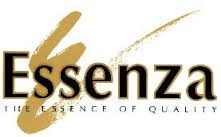 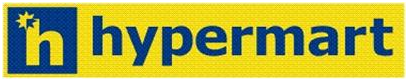 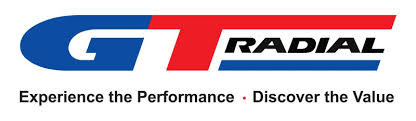 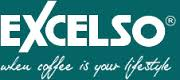 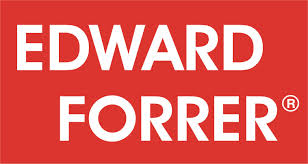 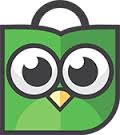 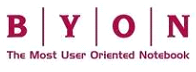 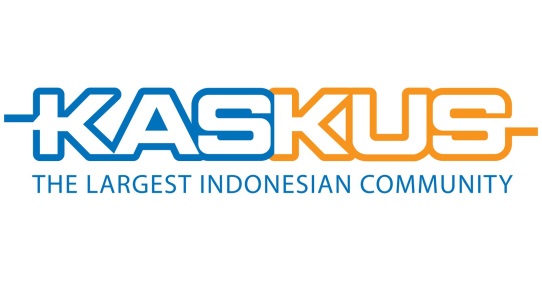 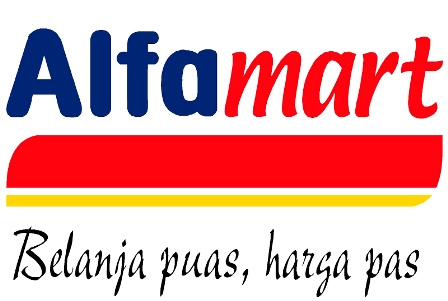 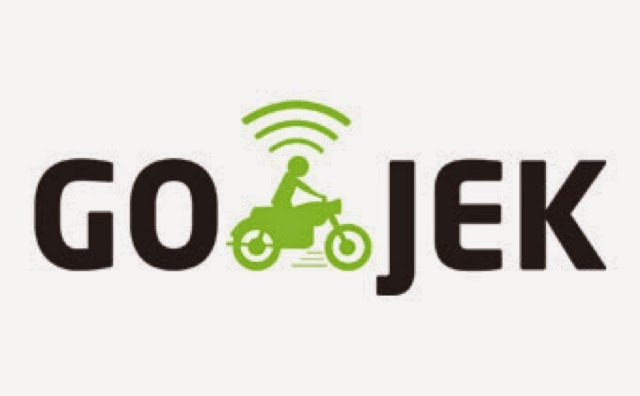 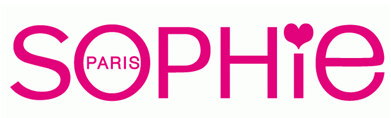 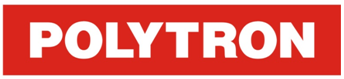 Class discussion
Cari contoh kreativitas dan inovasi dan hubungannya  dengan kewirausahaan
Sajikan temuan anda dalam ppt 2 slides saja minggu  depan
Make a group of 5-6 students